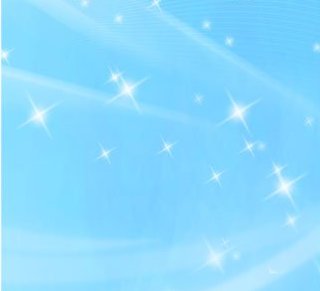 МКДОУ  Детский сад «Сказка» - структурное подразделение
детский сад  «Улыбка» 

Фотоотчёт
ТВОЧЕСКИХ РАБОТ  ДЕТЕЙ ПОДГОТОВИТЕЛЬНОЙ ГРУППЫ

«Птицы 
наши друзья»




Воспитатель :   Никудина Надежда 
                                                    Николаевна          2023г.
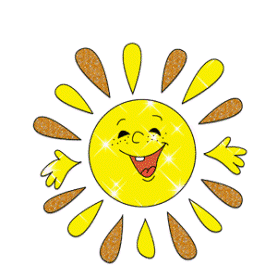 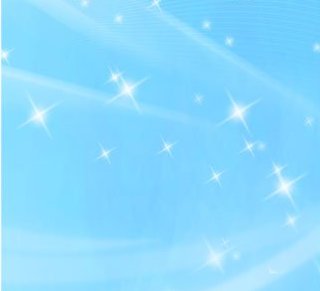 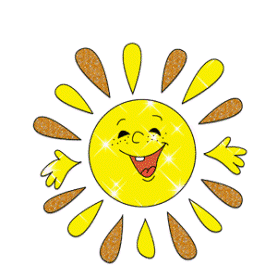 Т. Зайцева

          Улетели птичьи стаи

Улетели птичьи стаи,Лес в сугробах до ветвей.Вот тогда мы и дождалисьНаших северных гостей.Зимний лес не спит, а дремлет,Серебром окутан весь.Не покинув эту землю,Много птиц осталось здесь.
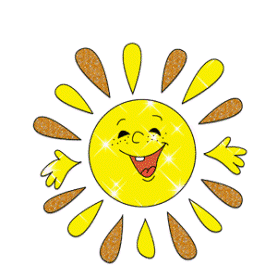 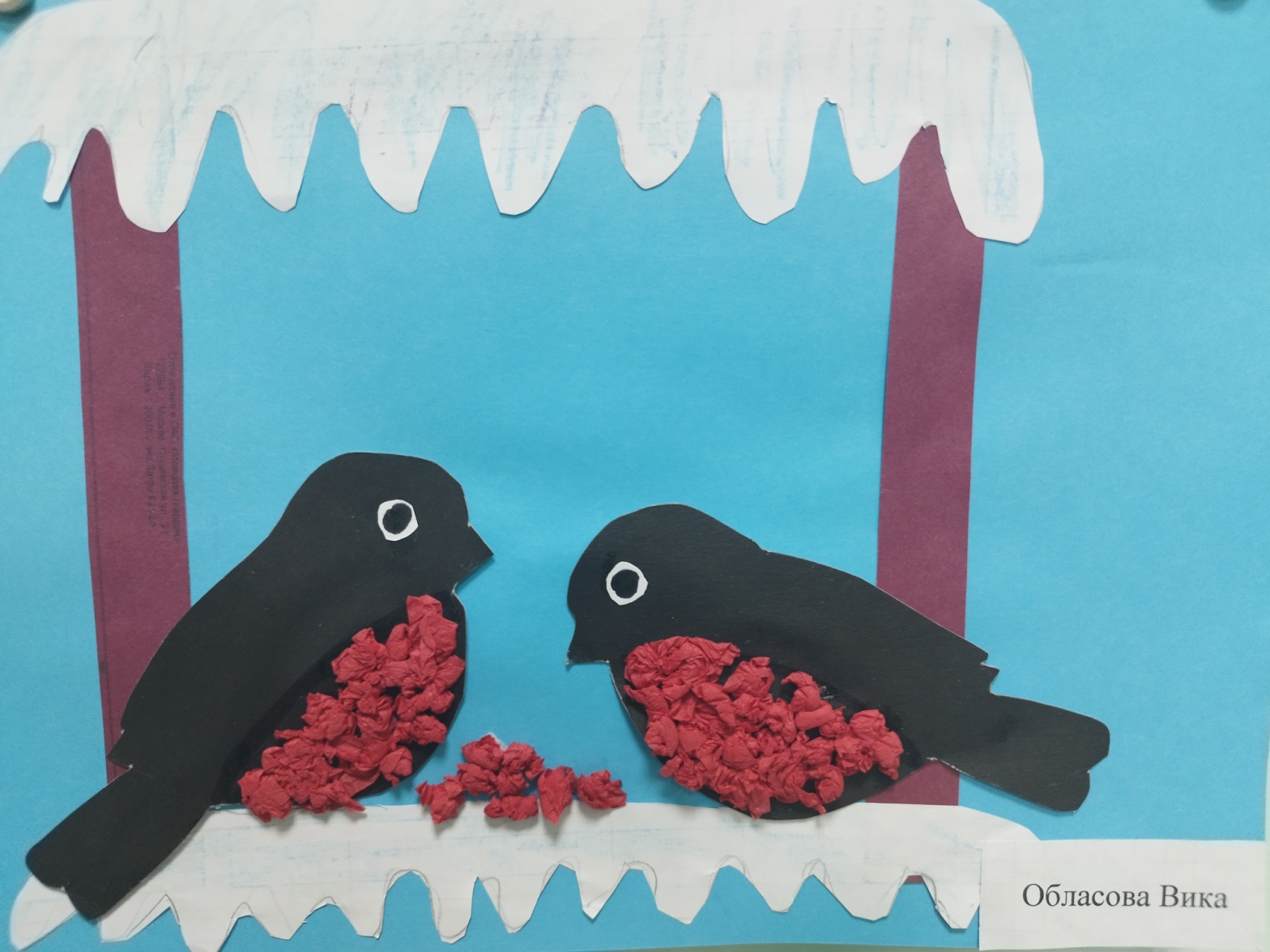 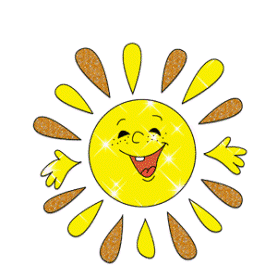 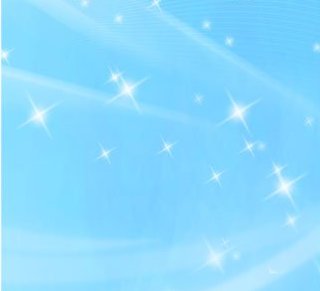 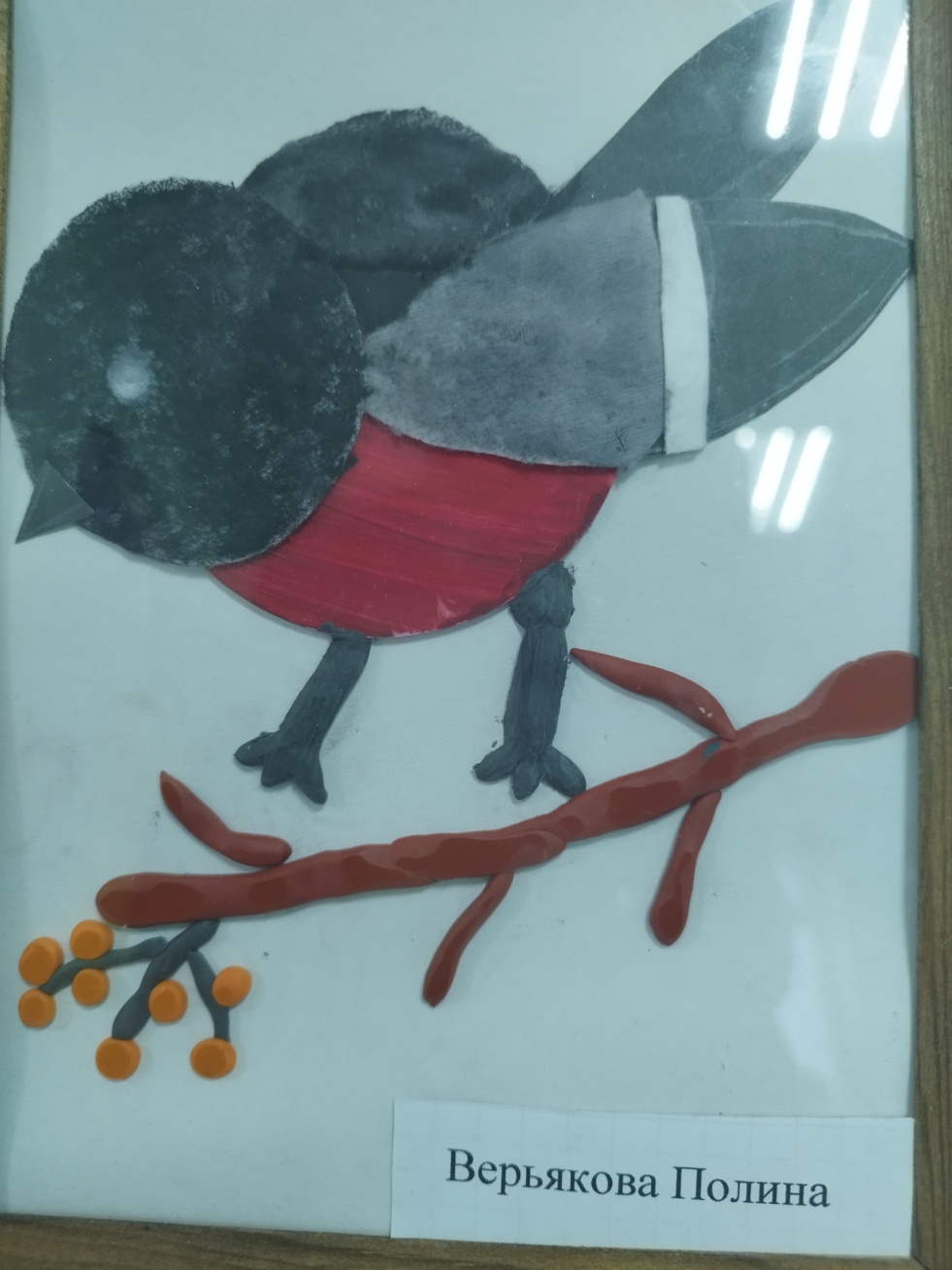 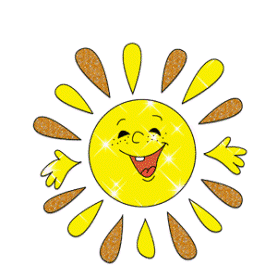 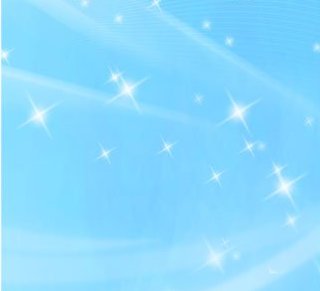 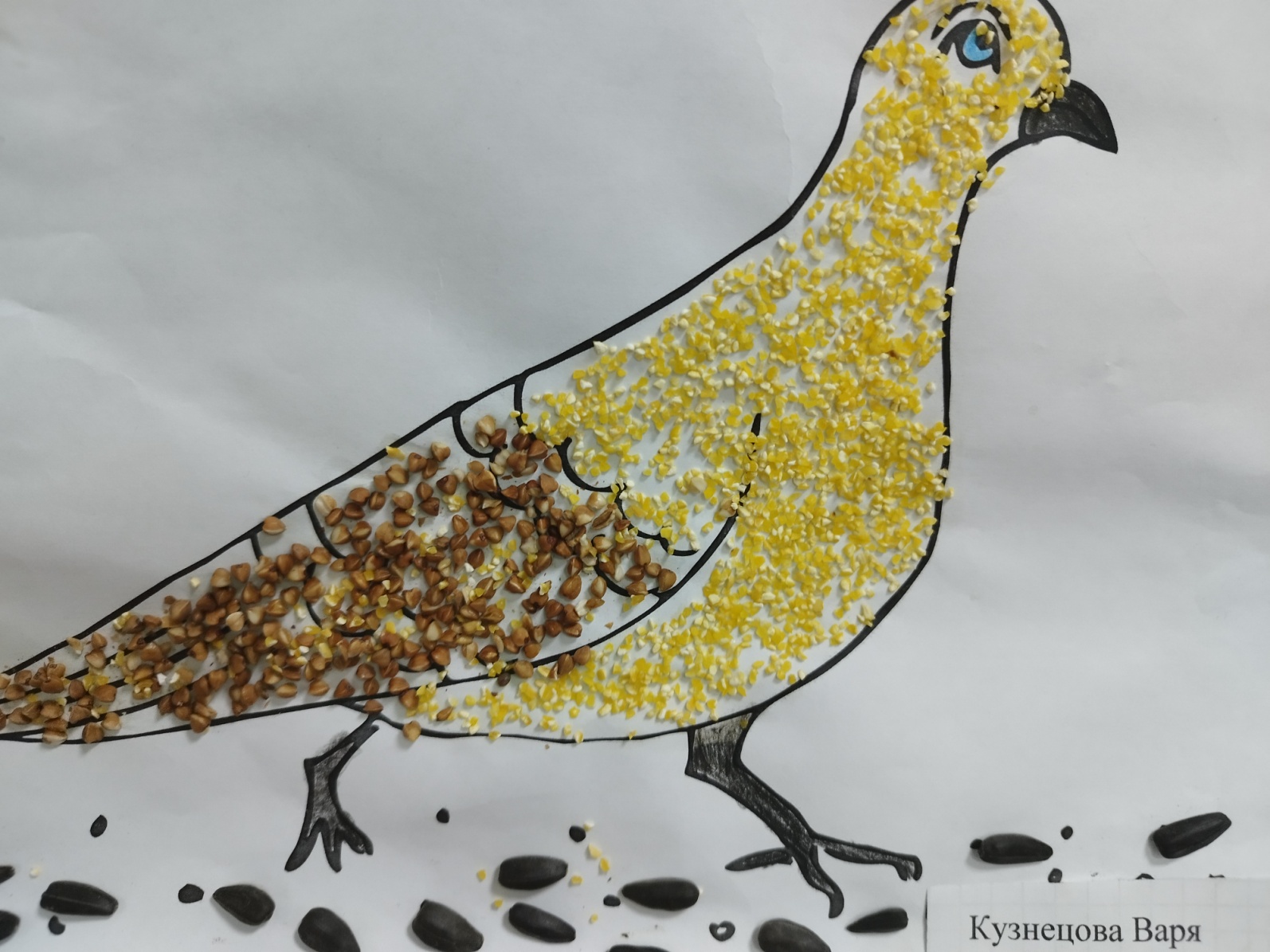 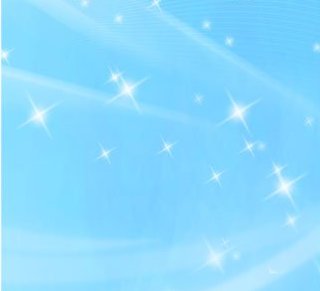 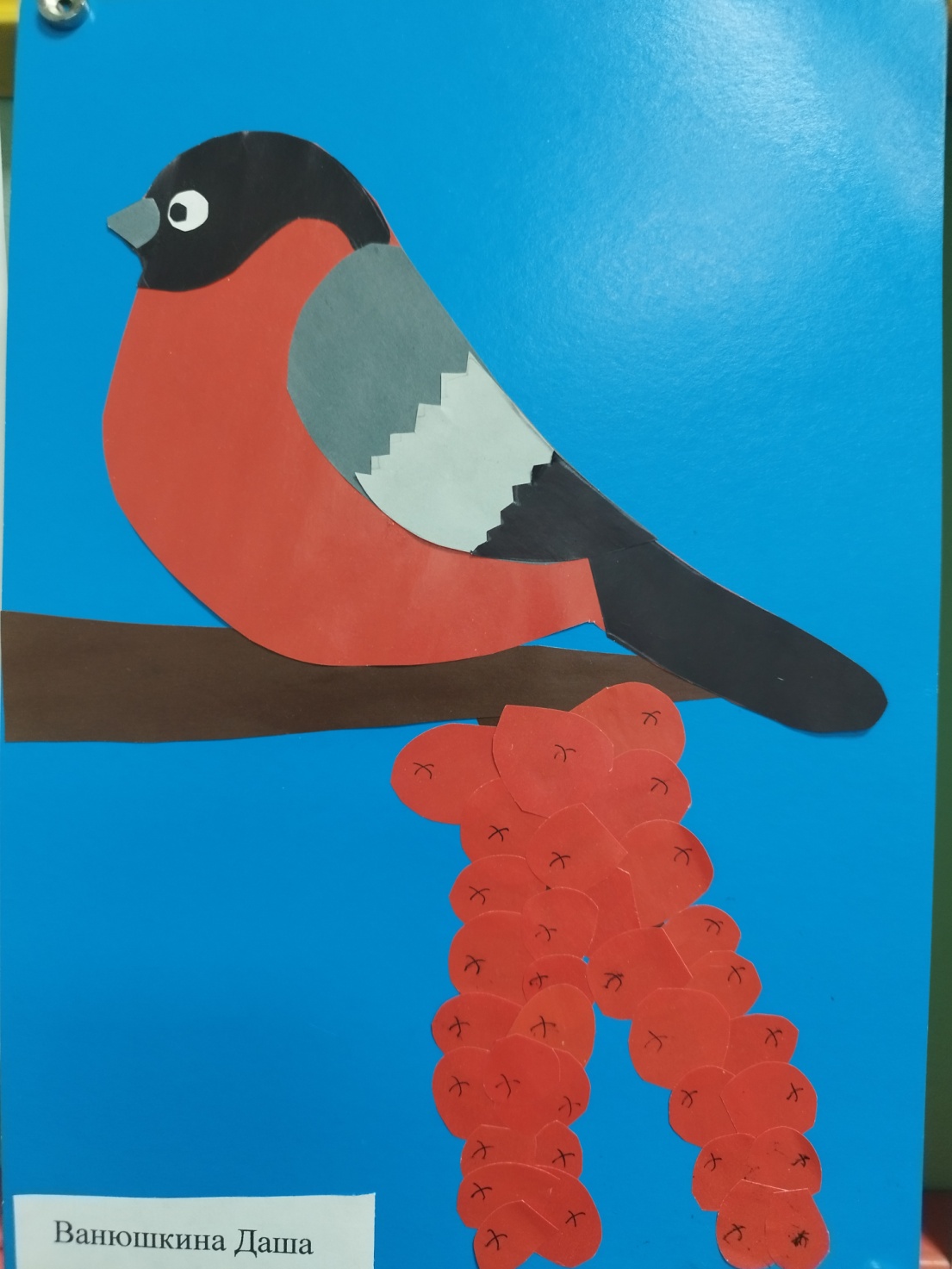 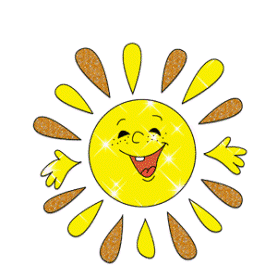 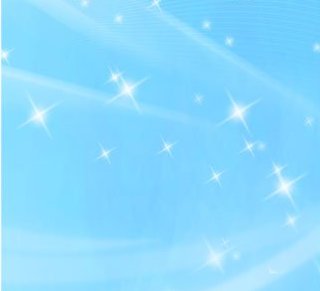 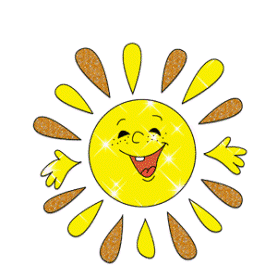 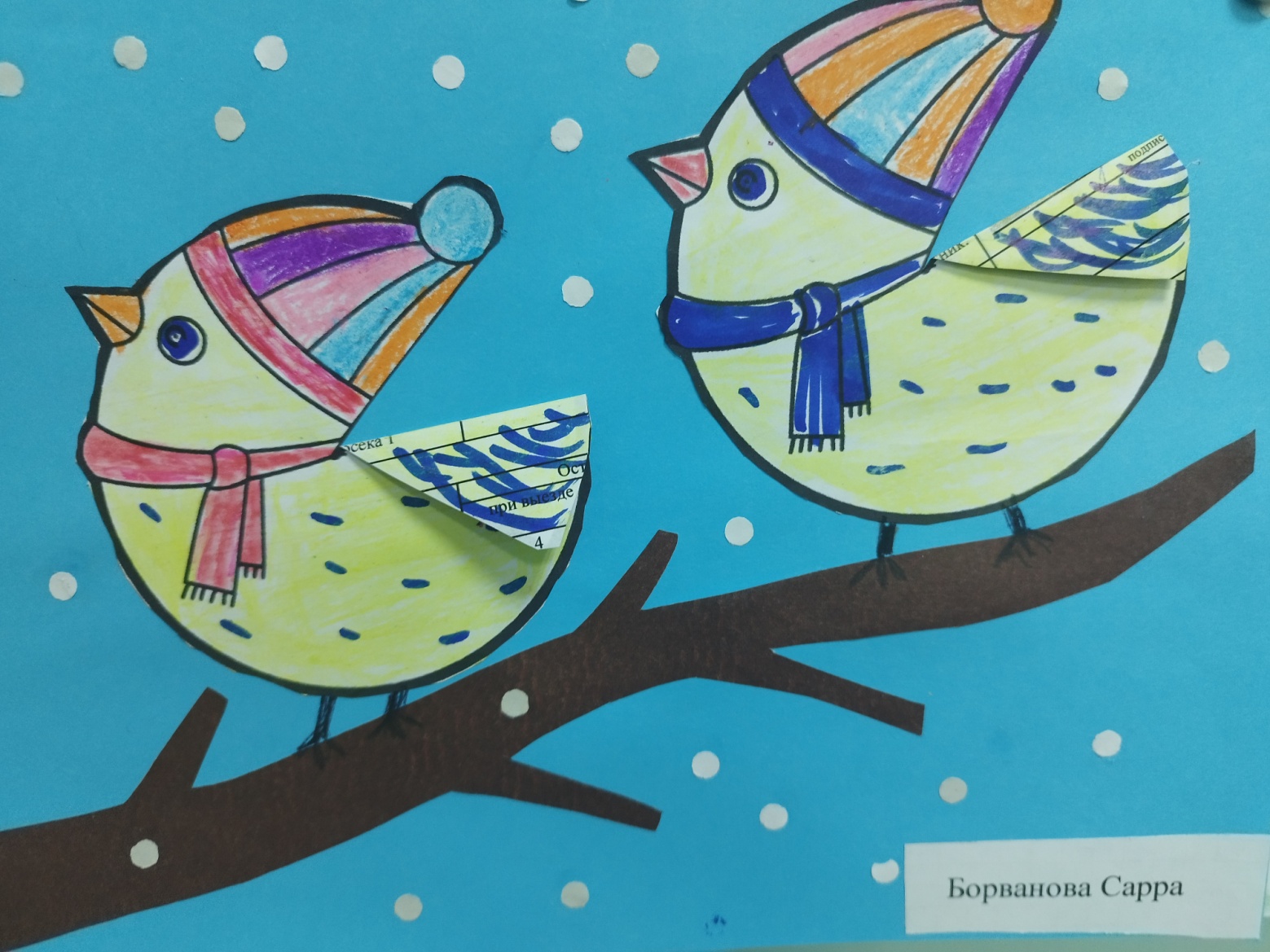 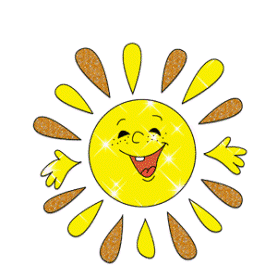 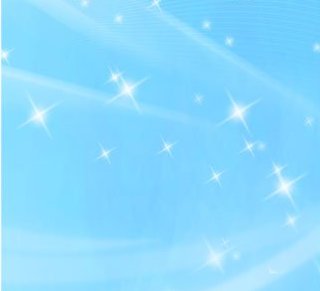 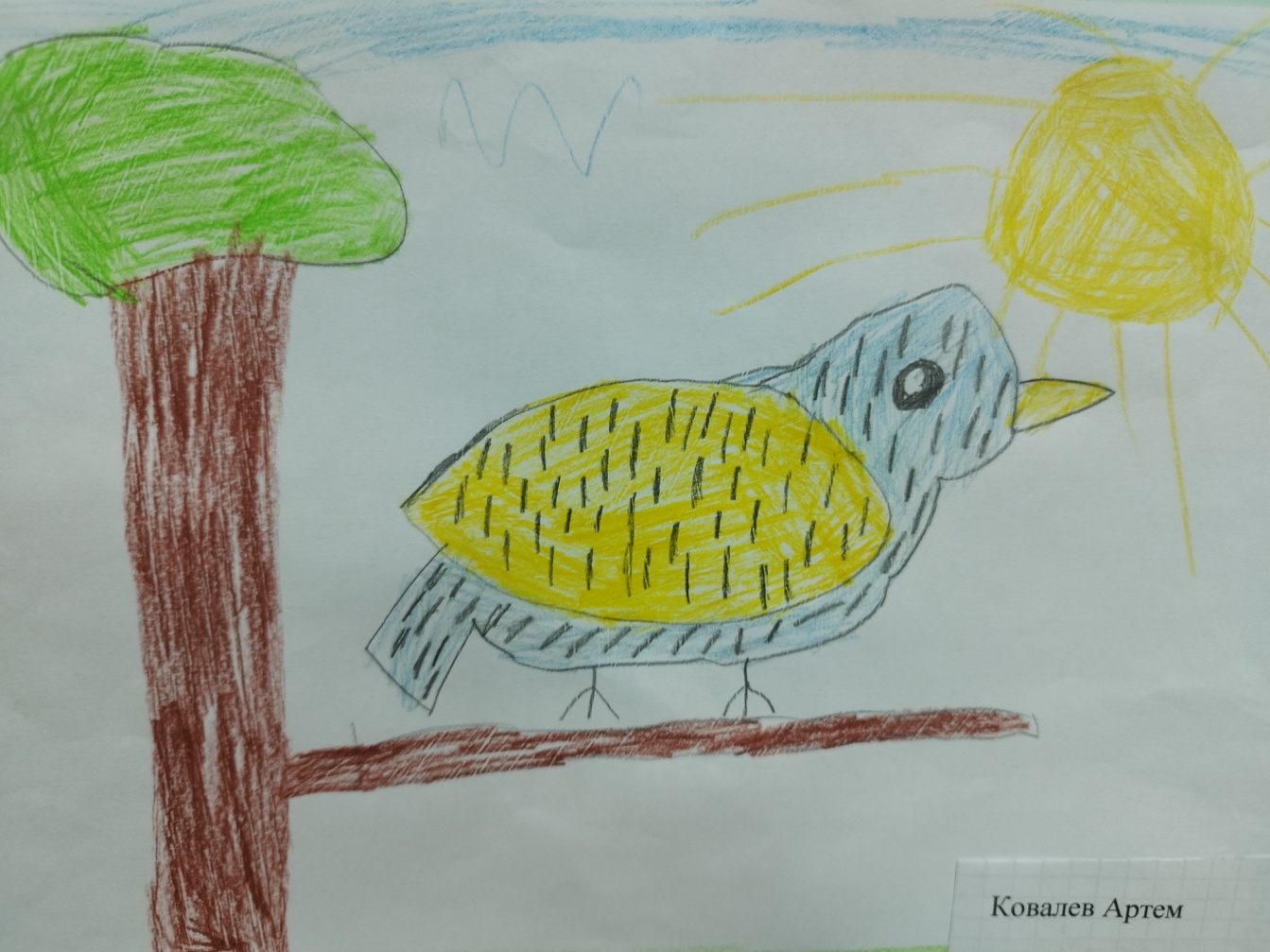 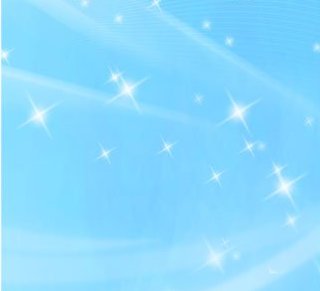 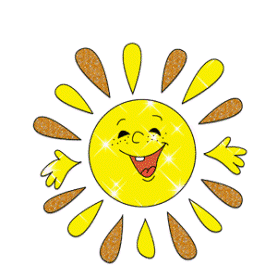 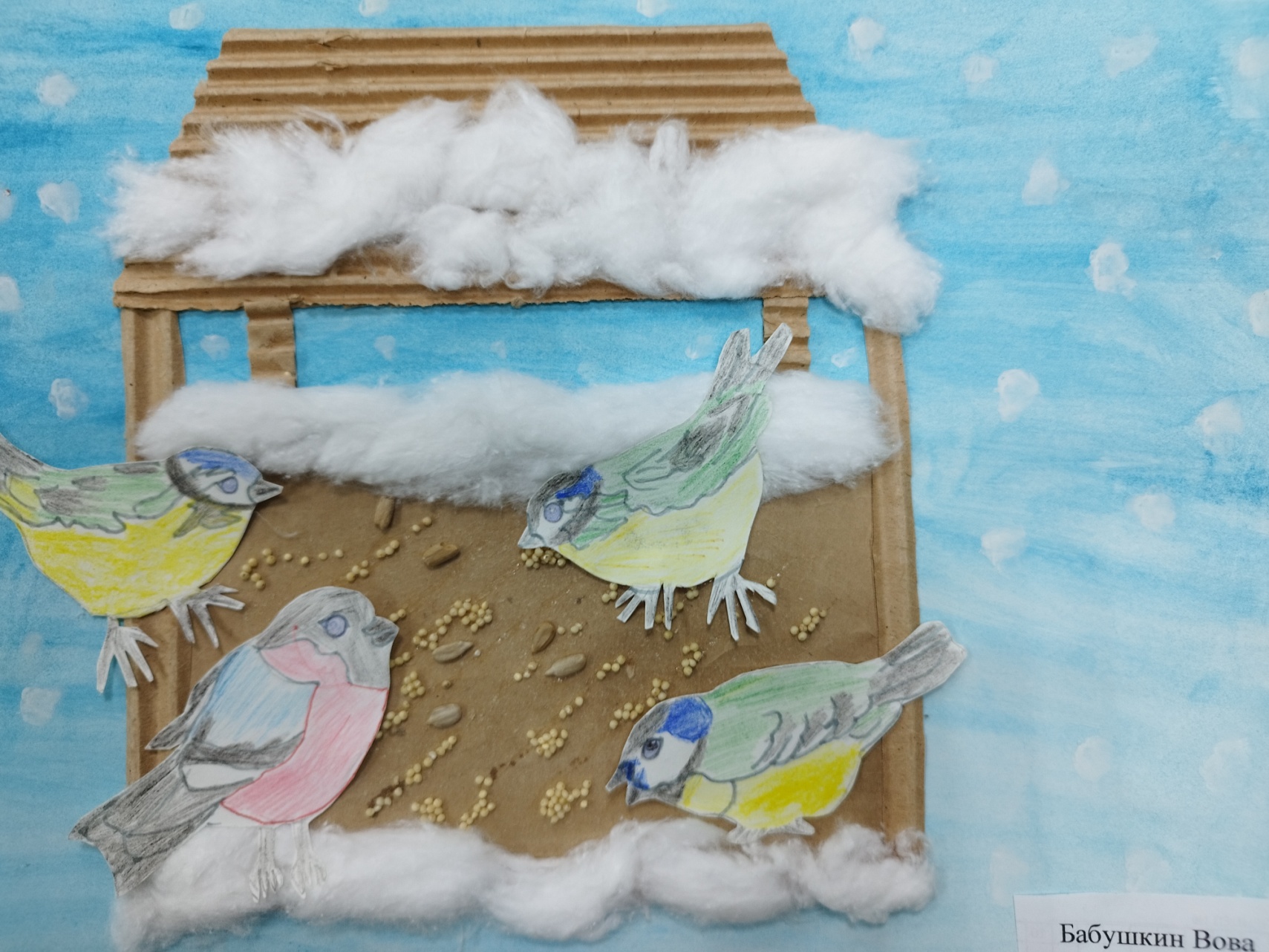 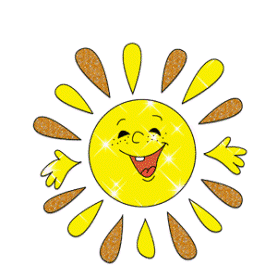 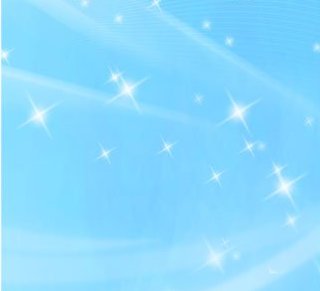 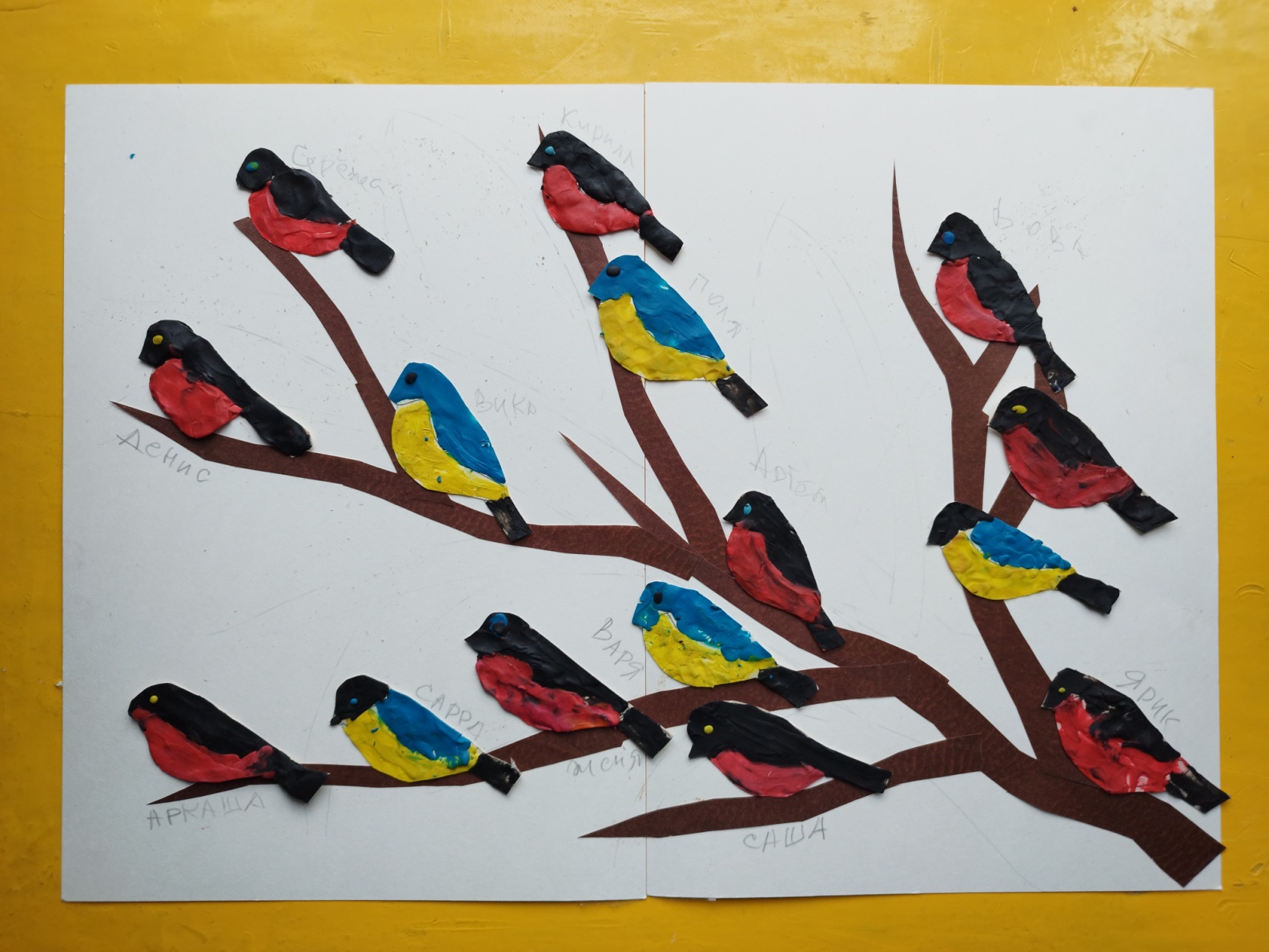 КОЛЛЕКТИВНАЯ РАБОТА В ТЕХНИКЕ ПЛАСТИЛИНОГРАФИЯ.
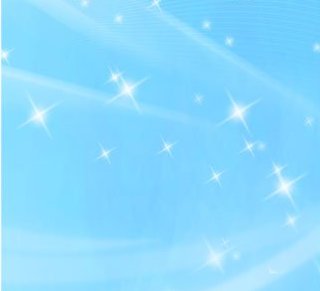 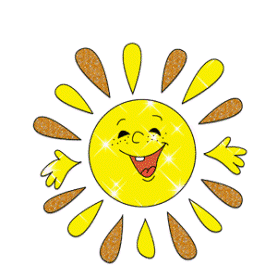 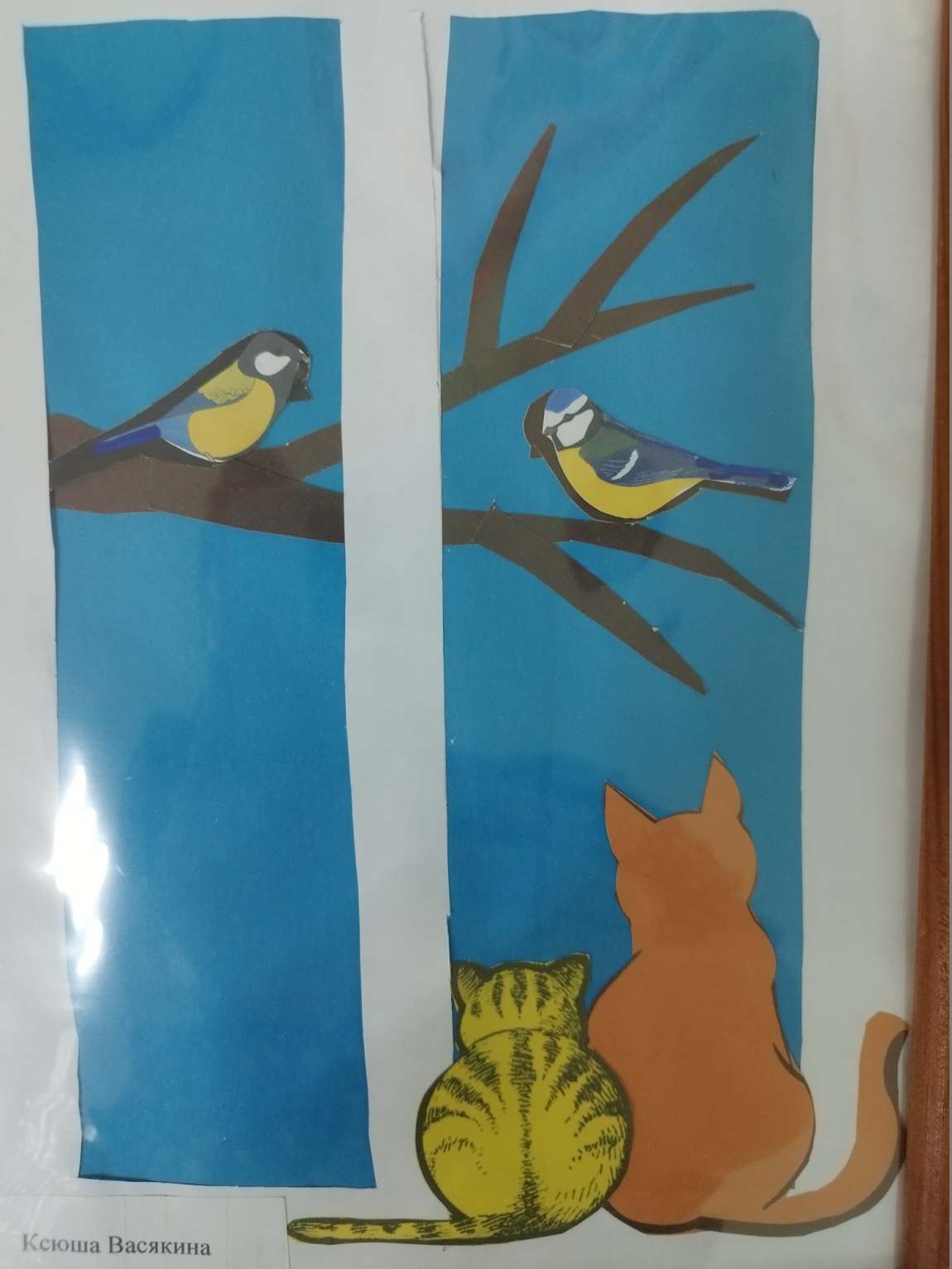 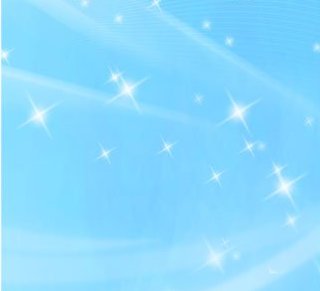 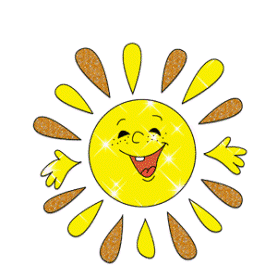 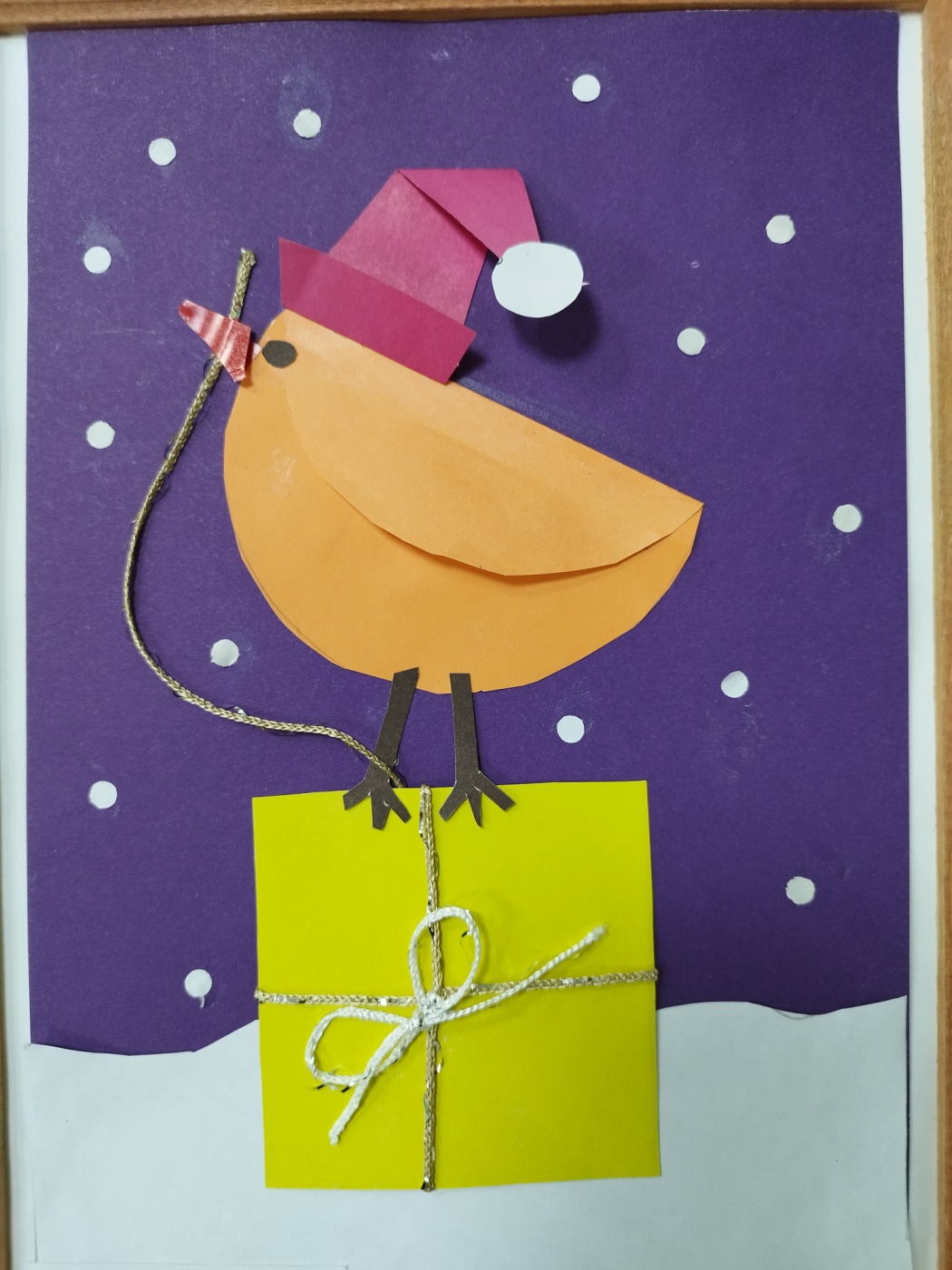 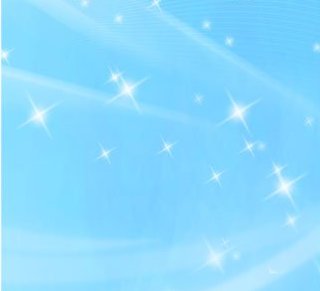 СПАСИБО  ЗА ВНИМАНИЕ!
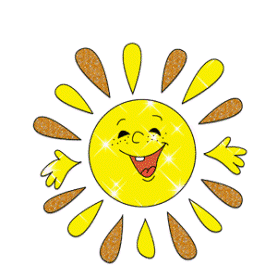